РЕЛИГИОЗНАЯ ОРГАНИЗАЦИЯ –ДУХОВНАЯ ОБРАЗОВАТЕЛЬНАЯ ОРГАНИЗАЦИЯ ВЫСШЕГО ОБРАЗОВАНИЯ«ПЕРМСКАЯ ДУХОВНАЯ СЕМИНАРИЯПЕРМСКОЙ ЕПАРХИИ РУССКОЙ ПРАВОСЛАВНОЙ ЦЕРКВИ»
ДИПЛОМНЫЙ ПРОЕКТ на тему:
«Неизвестная Библия»: цикл бесед 
о заповедях Ветхого Завета и Нового Завета 
в воскресной школе для молодежи 
на приходе Храма Покрова Пресвятой Богородицы 
п. Новый (Удмуртия)
Выполнила:                    студентка 3 курса заочной формы обучения
                                          Трухина Ирина Александровна

Руководитель работы:
Гараева Ирина Юрьевна
2020 год
Проблема исследования – создавать такие условия,  которые помогут привлечь крещенную молодежь к чтению Священного Писания в воскресной школе для молодежи. В процессе изучение Заповедей Ветхого и Нового Завета прийти к пониманию необходимости осознанного применения получаемых духовно-нравственных знания в своей жизни.

Объектом исследования являются условия, способствующие осознанному применению молодежи получаемых духовных знаний при обучении в воскресной школе.

Предмет исследования – процесс изучение Заповедей Ветхого и Нового Завета в воскресной школе для молодежи.
Цель и задачи работы
Цель – разработать и апробировать цикл бесед
 в воскресной школе для молодежи 
на тему «Заповеди Ветхого и Нового Завета».
Для достижения цели необходимо решить следующие задачи:
проанализировать литературные источники по теме исследования;
изучить накопленный опыт по проведению Библейских бесед с молодёжью на православных сайтах;
составить тематический план цикла бесед;
провести беседы с молодежью на приходе храма Покрова Пресвятой Богородицы.
Форма и методы работы
Формой работы являются библейские беседы (цикл бесед), на которых участники бесед в воскресной школе  для молодежи совместно изучают Заповеди Ветхого и Нового Завета.
Методы исследования:
теоретический анализ литературы по теме выпускной квалификационной работы; 
изучение опыта проведения бесед среди православной молодежи;
систематизация тематики бесед.
Структура работы
Введение
Глава 1. Теоретическое изучение проблемы исследования 
1.1. Важность духовно-нравственного воспитания молодежи 
1.2. Библейские заповеди и их значение в духовно-нравственном воспитании молодежи 
Глава 2. Содержание цикла бесед 
2.1.  Обзор опыта проведения бесед среди православной молодежи
2.2.  Алгоритм проведения бесед в воскресной школе для молодежи приходе Храма Покрова Пресвятой Богородицы п. Новый  
2.3. Тематический план цикла бесед
2.4. Учебно-тематическое планирование 
Заключение 
Библиографический список 
Приложение №1. План и конспект бесед 
Приложение №2. Молитва 
Приложение №3. Объявление.
Выводы и результаты
В ходе исследования сделаны следующие выводы: 
Цикл бесед способствует осмыслению моральных норм, записанных в заповедях и предъявляемых к человеку в православной культуре.
Изучение религиозных заповедей может играть большую роль в воспитании молодёжи.
В данном учебном курсе основные задачи - не только выучить библейские заповеди, глубоко их понять, но и научиться применять их в разных жизненных ситуациях.
Выводы и результаты
В ходе исследования получены следующие результаты:
Разработано 29 бесед по теме «Заповеди Нового и Ветхого Завета», которые могут быть использованы при проведении катехизаторских бесед и лекций.
Цикл бесед был апробирован в воскресной школе для молодежи на приходе Храма Покрова Пресвятой Богородицы п. Новый (Удмуртия).
Выводы и результаты
Содержание бесед оформлены в таблицу (пример):
Выводы и результаты
Беседа в воскресной школе для молодежи на приходе Храма Покрова Пресвятой Богородицы п. Новый
Чаепитие после беседы
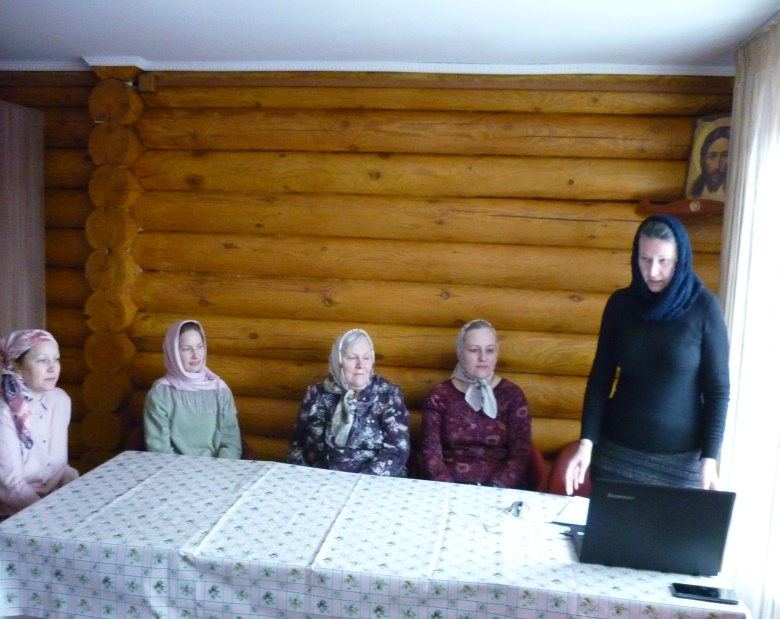 .
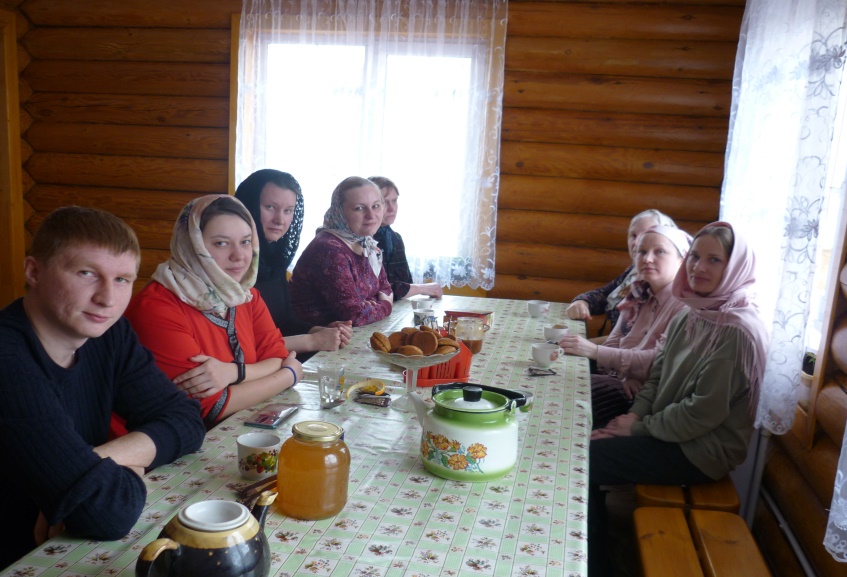 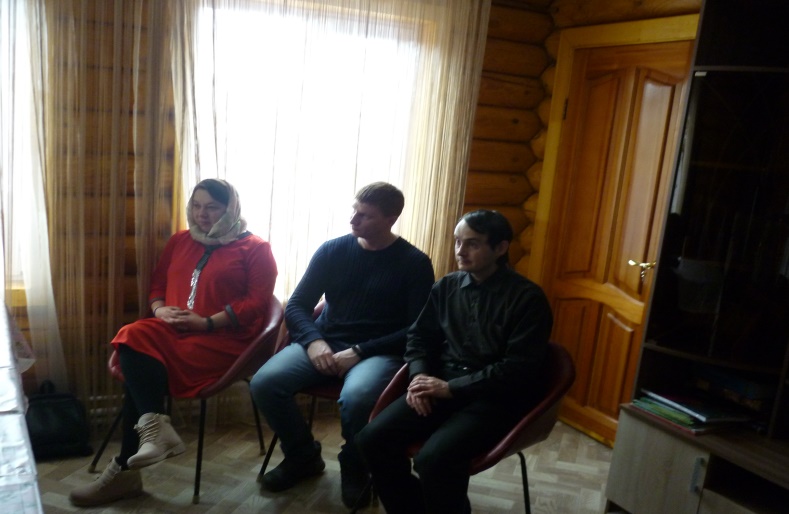 Основной вывод
Цикл бесед о заповедях Ветхого и Нового Завета способствует пониманию необходимости осознанного применения получаемых духовно-нравственных знаний в нашей жизни. 
Предлагаемый цикл бесед востребован на приходе, т.к. у священников зачастую нет времени для бесед и ответов на вопросы прихожан, а именно у молодых людей этих вопросов больше всего. 
Он предполагает вдохновить участников бесед на более глубокое осмысление и изучение Священного Писания.